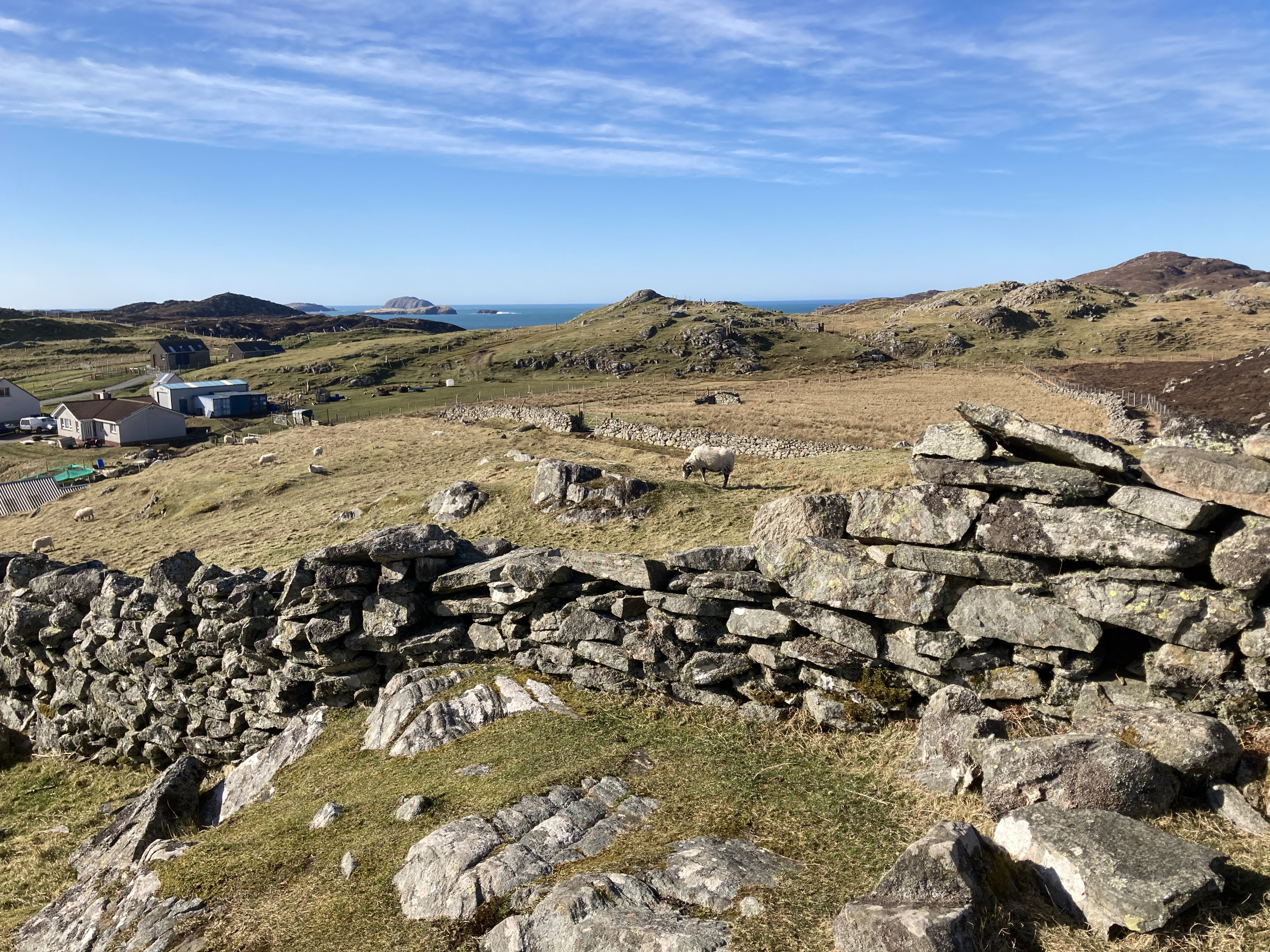 Sylvia L.R. Schreiner
George Mason University
Externalizing words: Mono- and Multilingual Perspectives
Penn State University, March 23-25, 2023
Predication and the content of roots
Acknowledgments
Many thanks to Muriel Fisher, Margaret Stewart, Murdo MacDonald, Anne Frater, Katie MacKinsey, Iain MacAulay, and Angela MacKinnon
Work originating in dissertation, Schreiner 2015, Schreiner 2019: Thanks to Andrew Carnie, Heidi Harley, Bridget Copley (CNRS/Université Paris 8), Roumyana Pancheva, Hamida Demirdache, Isabelle Roy, an anonymous LSA reviewer, three anonymous Lingua reviewers, and the audience and reviewers at NELS 2018
Research funded in part by a GMU Mathy Junior Faculty Awards in the Arts and Humanities. Research also undertaken at the University of Arizona funded in part by the National Science Foundation (#BCS0602768A), and in part by a pre-doctoral grant from the University of Arizona Social and Behavioral Sciences Research Institute; at Wheaton College, MA; and at University of Illinois at Urbana-Champaign.
2
Roadmap
Scottish Gaelic, variation, and methods
Nominal predication in Gaelic: ‘dense’ predicates need structure
Analysis
Bonus: “span” nominals in Gaelic
Connections and implications
Outstanding questions
3
Scottish gaelic
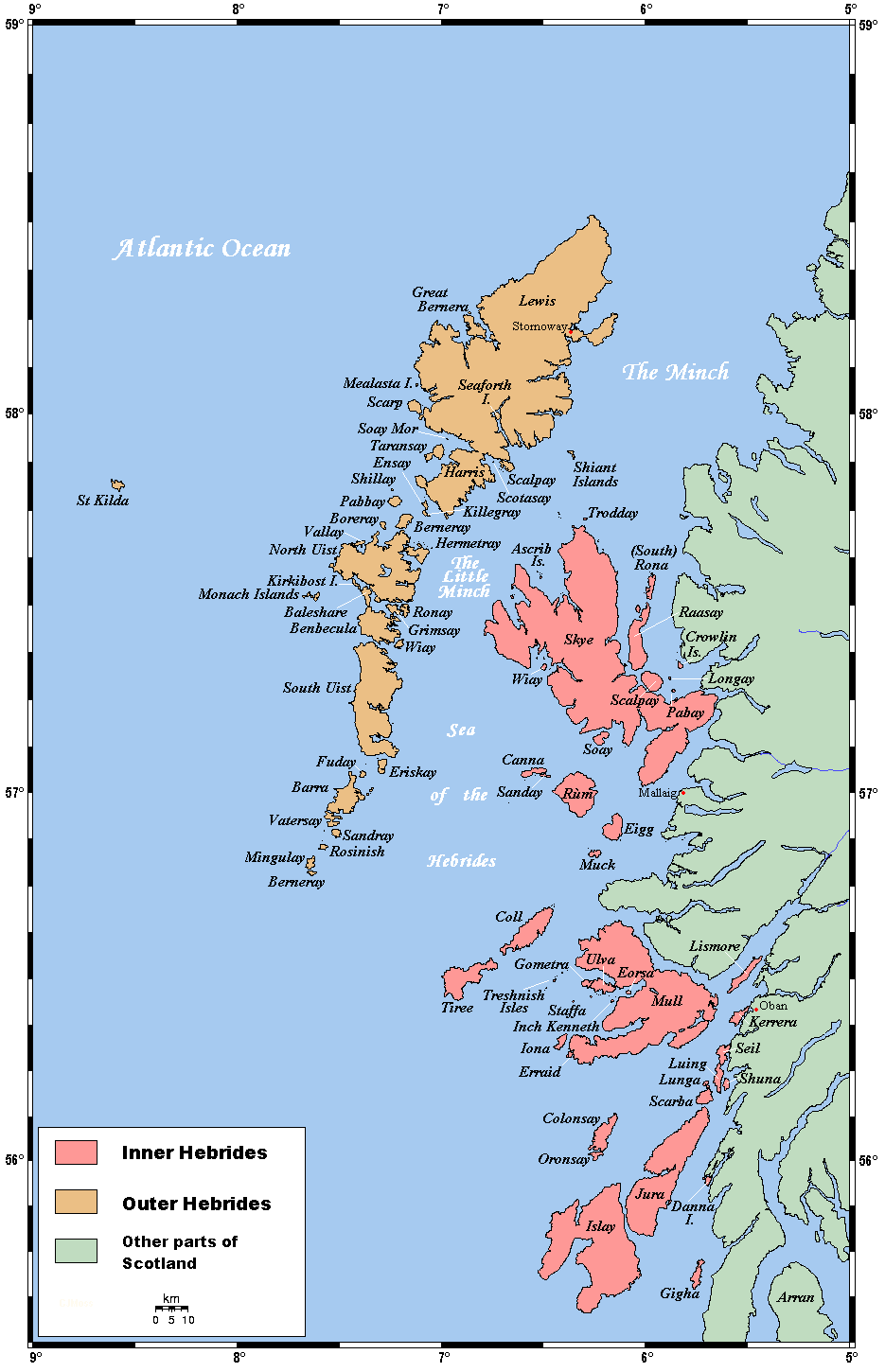 Significant revitalization efforts in the past decades; current EGIDS level 2
Gaelic-medium education available
Generational differences persist
Spoken in the highlands and islands; most prevalent in L1 speakers in the islands
4
Source: Wikipedia (user Kelisi), shared under Creative Commons Attribution-Share Alike 3.0 Unported
Variation
Seven speakers: mid 50s-early 70s
Skye (Glendale), eastern Lewis (Col), western Lewis (Shader), eastern Lewis (an Rubha), Harris, North Uist (all Gaelic til school); Glasgow & Eriskay (English first, Gaelic before school age)
Variation example: <dèidh>
5
Variation
Skye: as dèidh﻿ roughly [as dʒoi ~dʒɯi ~dʒɤi]
Lewis: ﻿an dèidh and an dèidh 's, roughly [an jej] and [an jejs]
Harris: an dèidh and an dèidh 's, roughly ﻿[an djo.ij] and [an djo.ijs]
Eriskay: an dèidh and an dèidh ‘s, roughly [an dʒej] and [an dʒejs]
6
Methods
First data set: Elicitations w/speaker from Skye; most data checked/replicated by
Second data set: Elicitations with speakers from Skye, Lewis (x2), Harris, North Uist, and Eriskay (alongside gathering data on variation in perfect aspects)
Initial email/phone 2016; in-person August 2018 at Sabhal Mòr Ostaig, Skye; in-person in March 2022 in Stornoway, Lewis
English used as metalanguage
Translation from English, grammaticality/felicity judgements
7
Predication in Gaelic
Verbal, adjectival, prepositional predication
(1)  Dh’ith				Iain		am		marag
					eat.PST Iain			the		pudding
					‘Iain ate the pudding’

(2) 	Tha						Iain		ag						ithe					am	marag
					be.PRS	Iain		PROG		eat.VN	the	pudding
					‘Iain was eating the pudding’
8
Predication in Gaelic
Verbal, adjectival, prepositional predication (≈ stage-level)
(3)			Tha 					Màiri		sgìth
						be.PRS	Mairi		tired
						‘Mairi is tired’

(4) 	Tha 					Màiri		aig 		an		tràigh
					be.PRS	Mairi		at				the	beach
					‘Mairi is at the beach’
9
Predication in Gaelic
Nominal predication
(5)		%Is										fear					Calum
					COP.PRS			man					Calum
					‘Calum is a man’
(6)		Tha							Calum		’na													dhotair
					be.PRS		Calum		in.GEN.3SM		doctor
					‘Calum is/works as a doctor’

(≈ Individual-level vs. stage level; Schreiner (2015): Roy (2006/2013) maximal vs. dense predicates)
10
Predication in Gaelic
Predication and equation in Gaelic
(5b) 	’S 										e			fear		a									th’								ann		a		Calum
							COP.PRS		it			man		COMP		be.PRS		in		Calum
							‘Calum is a man’
(5c)		 ’S 											e						Calum		an		tidsear
								COP.PRS		AUG	Calum		the	teacher
								‘Calum is the teacher’
								(Adger & Ramchand 2003:339)
11
Predication in Gaelic
Verbal predication with ≈ sit/stand/lie verbs (‘sit’, ‘stand’, ‘lie’, ‘stretch out’, ‘rest’, ‘stop’, ‘sleep’, ‘wake’, and ‘run’)

(7)		Tha 						e 			a’ 									suidhe 
					be.PRES he 		PROG				sit.VN
					‘He is sitting down [process]’

(8)		Tha 						e 			’na 									shuidhe 
					be.PRES he 		in.GEN.1s		sit.VN
					‘He is sitting down/seated [state]’
12
Schreiner (2015) analysis
Takeaway: We can unite these types of predication; in both cases, the construction with ‘in.GEN.AGR’ is forming predicates with “dense” interpretations
Roy’s (2006/2013) ‘density’ (product of the functional structure) + homogeneity (a property of roots) (after after Bennett and Partee, 1972; Taylor, 1977; Dowty, 1979, and others)
13
Schreiner (2015) analysis
When do we get a ‘‘dense’’ nominal predicate in SG? 
Dense reading of a typical nominal; or
If a root tagged as homogeneous and pertaining to posture requires a dense predicate in order to be interpretable.
There is no nominal functional material that can create dense predicates in SG, so the nominal is embedded in a prepositional structure headed by in.GEN.AGR.
14
Schreiner (2015) analysis
Sentences with is define (“who”, <Higgins 1979); sentences with tha + ‘in’ describe (“what”)
Lachy is an Englishman: is
Lachy is [being] an Englishman: tha + ‘in’
Ugh, Lachy’s an Englishman: tha + ‘in’
15
Schreiner (2015) analysis
Sentences with is define (“who”); sentences with tha + ‘in’ describe (“what”)
What does Maighread do? She is a doctor (in Glasgow): tha + ‘in’
Don’t worry about that person looking in your son’s mouth, she’s a doctor: is
Who is Maighread? She’s a doctor: is
She’s not a child at all—she’s a woman now: tha + ‘in’
16
Schreiner (2015) analysis
Doesn’t rule out a two-way distinction (Carlson 1977, Diesing 1988, Kratzer 1995, Kratzer 1998 etc.), but – tha + ‘in’ is not just for spatiotemporal slices – also for things that are generally true but not defining of an individual
17
Schreiner (2015) analysis
Sit/stand/lie verbs (+ run!) (Dowty 1979, etc.)
How is she getting here? She’s running (i.e., process) : 
✓a’, #na (yields ‘she’s on a run’)
The river runs through town : 
✓a’ (habitual), #na (yields ‘a river is running through town’)
18
Roy’s account
Roy (2006/2013): three-way distinction in non-verbal predication 
Maximal predicates (e.g., French nouns with the indefinite article) define an individual (NumP, MAX operator) 
Dense predicates describe a situation; homogeneous like mass nouns (other structure, e.g. PP)
Non-dense predicates yield characterizing sentences; equivalent of atomic/count nouns (ClassP)
19
Schreiner (2015) analysis
Nominal situation: tha + ‘in’ yields situation-descriptive sentences; these involve dense predicates in which no gaps obtain (generic/habitual readings arise from an independently motivated generic operator (e.g. Carlson 1989), as argued for by Ramchand 1996, Roy)
20
Schreiner (2015) analysis
Why do we need the preposition to form this kind of nominal predicate?
Ramchand (1996) and Adger & Ramchand (2003): nominals in Gaelic are always referential; is selects for these while tha selects for predicates—so must embed the nominal in P material (which carries an eventuality variable)
Roy—wider set of claims
21
Schreiner (2015) analysis
Roy: All lexical categories can be predicates; all predicates have eventuality arguments—but lexical categories must be in some functional material
Dense/non-dense distinction parallel to mass/count, but this arises from the functional structure
22
Schreiner (2015) analysis
NumP: “maximal” predicates, defining readings
ClP: atomic/count structures, including non-dense predicates—count readings
Otherwise, mass interpretation is the default, including dense interpretations of a predicate
23
Schreiner (2015) analysis
Cross-linguistically, Roy’s analysis says that if we want a dense reading of a a nonverbal predicate, we can have a PP, or (for a nominal) a nominal embedded in other structure 
ClP will yield non-dense, NumP + Max operator will yield maximal predicates.
Roy: Irish, Schreiner: Gaelic—embed in PP for dense predicate
24
Schreiner (2015) analysis
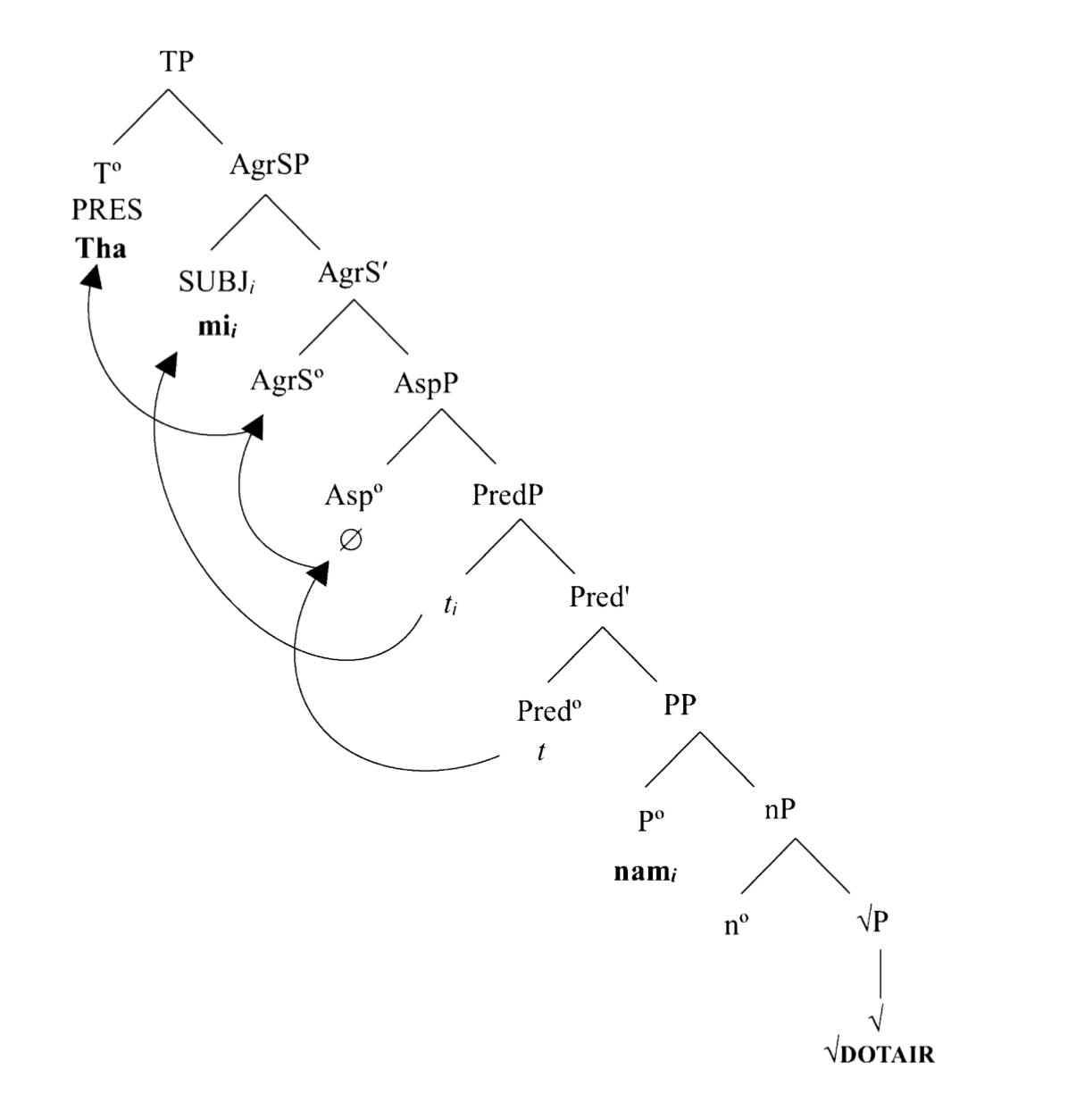 AspP is projected in all sentences other than those with is; here Asp is null but still binds the eventuality argument etc.
[[Ø]] = λP.λt.∃e: [t = t(e) & P(e)] 
(Harley 2014-style √P)
25
Schreiner (2015) analysis
Ok, so what about the sit/stand/lie verbs?
These “verbal nouns” are nominal, subject to the same predication strategy as their more obviously nominal counterparts
The roots that participate in the construction do so because they are tagged for having a particular kind of meaning in nonverbal environments—importantly, a kind of meaning that is uninterpretable in anything but a dense predicate.
26
Schreiner (2015) analysis
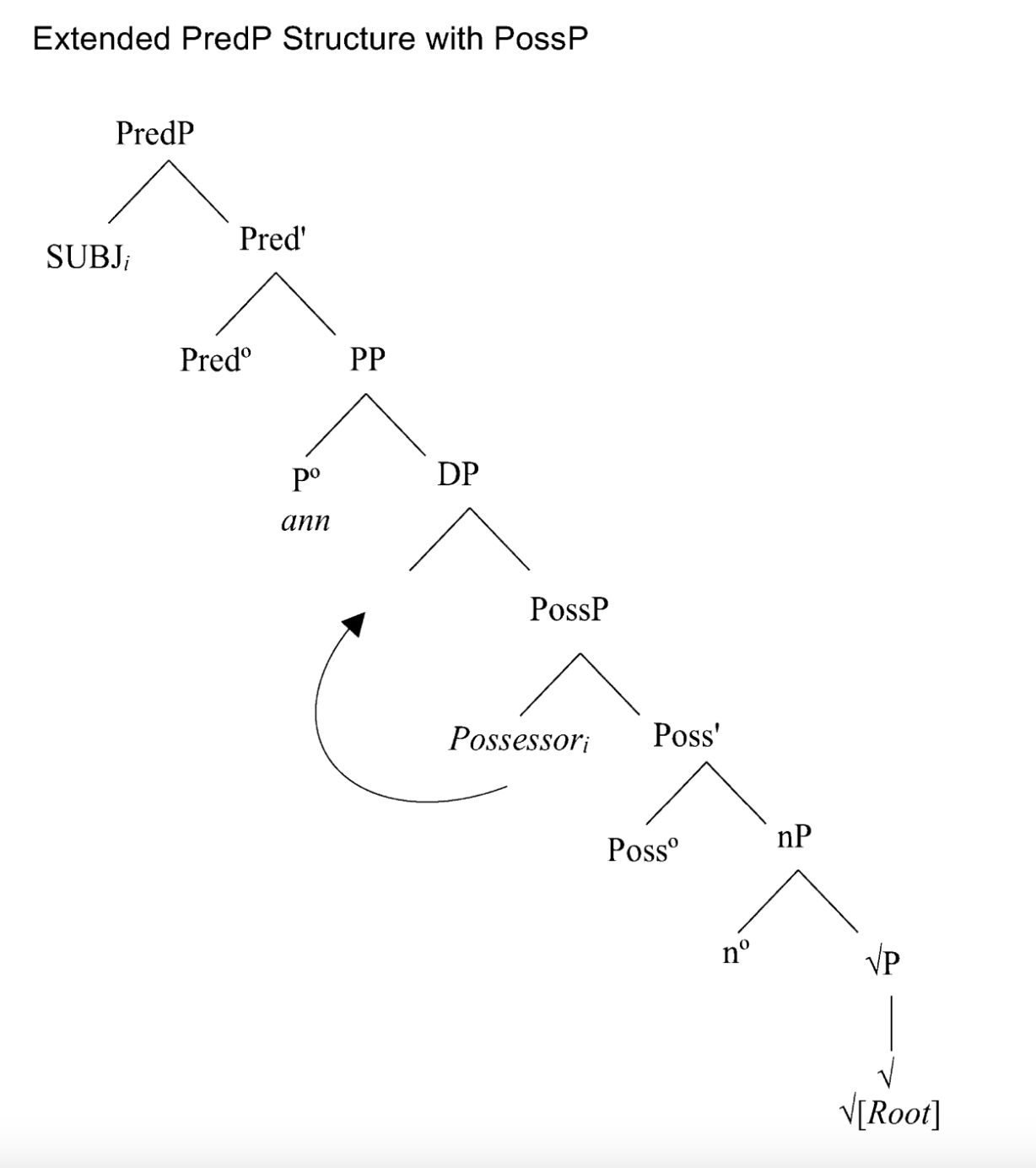 First of all, what’s with the subject-agreeing genitive inflection on the preposition?
Maybe akin to the possession in ‘in her childhood’
Part of a possessive structure—inside PossP, merged with nP before the rest of the structure (pronoun starts in Spec,PossP and raises to Spec,DP to check genitive
27
Schreiner (2015) analysis
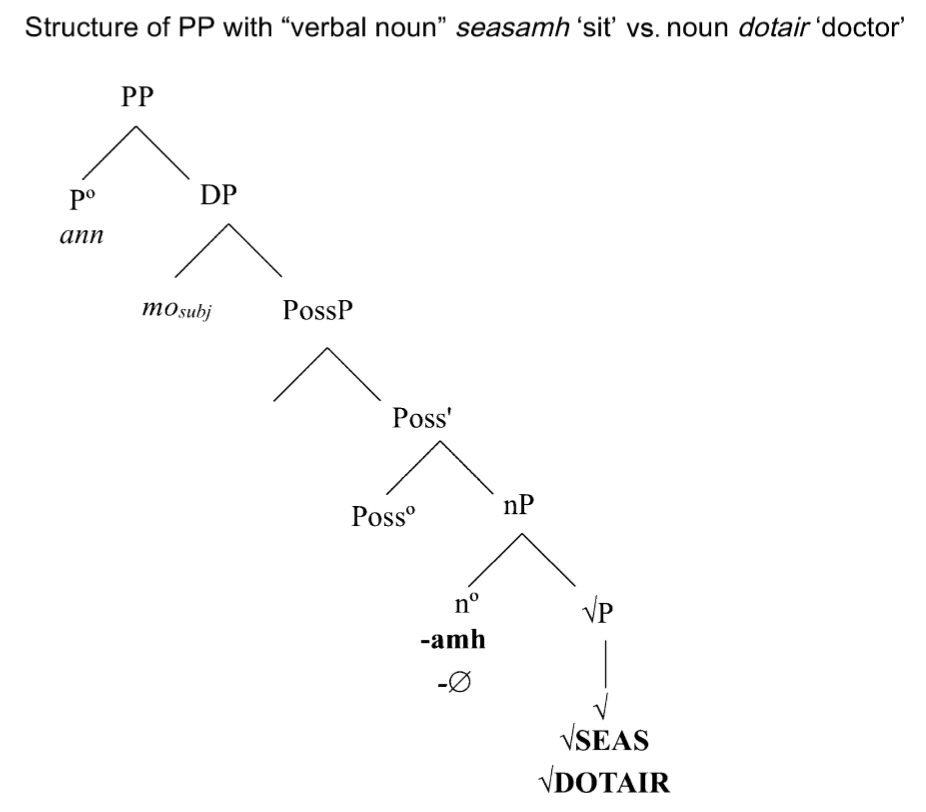 A special nominalizer (instantiation of n) (explains why we don’t see the pronoun in adjectival or verbal preds)
Perhaps dense nominal preds result from an nP headed by this particular kind of n—required merge with Poss
(Default nominalizer only merges with Poss when dictated by semantics)
28
Schreiner (2015) analysis
So why this set of roots? We need:
(1) The semantics of the roots and their resulting possible interpretations
(2) Interpretation instructions that can link different interpretations to different morphosyntactic environments
(3) An interpretability claim about homogeneity and density in these particular predicates
29
Schreiner (2015) analysis
“verb-y” roots indexed (e.g. Pfau 2000, 2009; Acquaviva 2008; Harley 2014); ‘tagged’ with features for body/mind, posture; homogeneous in non-verbal environments
√135 ↔ [+body] & [+posture] & 
															posture(‘‘sit’’) &
															HOM(‘‘sit’’) / [n/adj[__]√]
(In a verbal environment, can get either homogeneous (‘sat for 5 hours’) or non (‘sat down quickly’) interpretations)
30
Schreiner (2015) analysis
“noun-y” roots
√277 ↔ [+human] & [+occupation] & 
												occupation(‘‘doctor’’) &
															HET(‘‘doctor’’) / [v[__]√]
So e.g. ‘plumber-ing’ means ‘doing plumber-ing things’, not ‘having plumber as a profession’ No instructions about homogeneity outside of verbal environment—could get either interpretation
31
Schreiner (2015) analysis
So for sit/stand/lie “verbs”—
The roots are tagged as homogenous and postural; the only nominal functional material that will yield an interpretable structure for these is the structure that yields dense predicates
A non-dense reading of a homogeneous posture interrupts that posture
So such a root as a nominal is only interpretable in nP in a PP
32
Non-dense predication?
Ok Sylvia, but is there any evidence of non-dense (“count”) predication?
33
Span predicates
(9)		Tha								e/*i							bliadhna	*(bhon		a								bha						thu		an seo)
					be.PRS 		he/she			year(F)			from 				COMP	be.PST	you		here
					‘It is [/has been] a year since you were here’ (S2, Skye)
34
Span predicates
The structure in question: 
tha   +    (e)    +     [distance/time] 			+				[from/since x (to y)]
35
* Shader speaker
Span predicates
Sentences with tha + [time] + [since x]  look like kind of like prepositional predicates, but...
(10) Tha					mìle	[bhon 	a seo			gu		Steòrnabhagh]PP
						be.PRS	mile	from			here				to			Stornoway
						‘It’s a mile from here to Stornoway’
						#?‘A mile is from here to Stornoway’
(We’ll come back to this)
36
Span predicates
First: tha e, then we’ll come back to the thas

(7)		Tha								e/*i							bliadhna	*(bhon		a								bha						thu		an seo)
					be.PRS 		he/she			year(F)			from 				COMP	be.PST	you		here
					‘It is [/has been] a year since you were here’ (S2 Skye)

Questions: what is the pronoun? 
Could be an expletive (e.g. expletive pronouns in clefts, Adger 2011; though cf. McCloskey 1996)
37
Span predicates
I argue:
The pronoun is not pleonastic; it refers to the span described by the nominal;
The nominal merges with a null classifier that is semantically compatible with roots that have an interpretation in the context of [SPAN];
These sentences involve a type of nominal predicate not otherwise found in the language (corresponding to Roy’s “non-dense” or “characterizing” predicates)
38
More data
(11)		Tha								e/*i									bliadhna	*(bhon			a							bha					thu			an seo)
							be.PRS 		3SM/3SF			year(F)				from 				COMP	be.PST	you		here
							‘It is [/has been] a year since you were here’ (S2, Skye)

(12)	 Tha						e/*i			mìos/latha/dà bhliadhna	*(bhon		a		bha					thu		an seo)
							be.PRS	e						month/day/two year								from 		C		be.PST	you	here
							‘It is a month/day/two years since you were here’ (S2, Skye)

(13)	Tha					e/*i												seachdainn		bhon	a		thachair						e
						be.PRS	3SGM/3SGF	week(F)						from		C		happen.PST	3SGM
						‘It is a week since it happened’ (S2, Skye)
39
More data
(14)	Tha						e		dà		mhìle		*(bho		seo			gus 	an		aiseag)
						be.PRS	e		two	mile					from			here		to				the	ferry
						‘It is two miles from here to the ferry’ (S2, Skye)

(15)	Tha					e		deich 	mìle	air	fhichead	bhon		a		thachair						sin
						be.PRS	e		ten					mile	on		twenty				from			C		happen.PST	that
						‘It is thirty miles since that happened’ (S2, Skye)

(16)	Tha						e				coig 			mionaidean		bhon		a sheo		gus	a				rubha
						be.PRS		e				five				minute.P					from			here				to 			the 	point/headland
						‘It is five minutes from here to the point’ (S2, Skye)
40
More data
No definite nominals:
(17) 	*Tha					e		a’			bhliadhna	(air	fada)	bhon			a		thachair		e
								be.PST	e		the	year									on	long			from			C		see.PST		it
								Intended: ‘It’s the (whole) year since it happened’ (S2, Skye)

Not as a kind of cleft:
(18)		*Tha					e		fichead		rionnagan	a		bha						mi	air				a		cunntadh	a-nis
								be.PRS	e 	twenty			star.P							C		be.PST	I				PRF		count.VN				now
								‘It is twenty stars that I have counted now’ (S2, Skye)
41
More data
No mass nouns (even when conceived of as a span):
(19)			*Bha				e		brochan		bhon	a sheo	dhan a			rubha!
								be.PST	e		porridge		from	here				to the					point
								Intended: ‘It’s porridge from here to the point!’ (S2, Skye)

Unconventional measures ok if you set them up:
(20)			%Tha			e		fichead		peann		bhon			a sheo	gus	a			rubha
								be.PRS	e		twenty			pen						from 			here				to the		point
								‘It is twenty pens from here until the point’ (S2, Skye)
42
Non-dense predicates?
Roy’s account predicts possible grammaticality for a structure like (21):
(21)		*[Tha				e		[ClP[nP 	dotair.]]]
								be.PRS	he			∅							doctor
								Intended: ‘He is a doctor [off and on].’
Proposal: there is a null classifier head in Gaelic, but it merges only with nominals interpretable as spans
The pronoun refers to the span itself
43
Non-dense predicates?
Root with a span interpretation merges with a light noun—a [SPAN] nominalizer  (à la Kramer & Winchester 2018 on plurality in herd nouns), e.g. bliadhna ‘year’
√418 	↔	[+time] & […] & time(“year”) & span(“year”) / [n[+span][__]√]
Resulting nP can’t form a predicate (same issue we’ve been having with our bare nominals)
This time, to form a non-dense (count) predicate, nP merges with a null [+span] classifier
The projected ClP merges with Pred, etc. to form a “characterizing” (rather than “situation-descriptive”
44
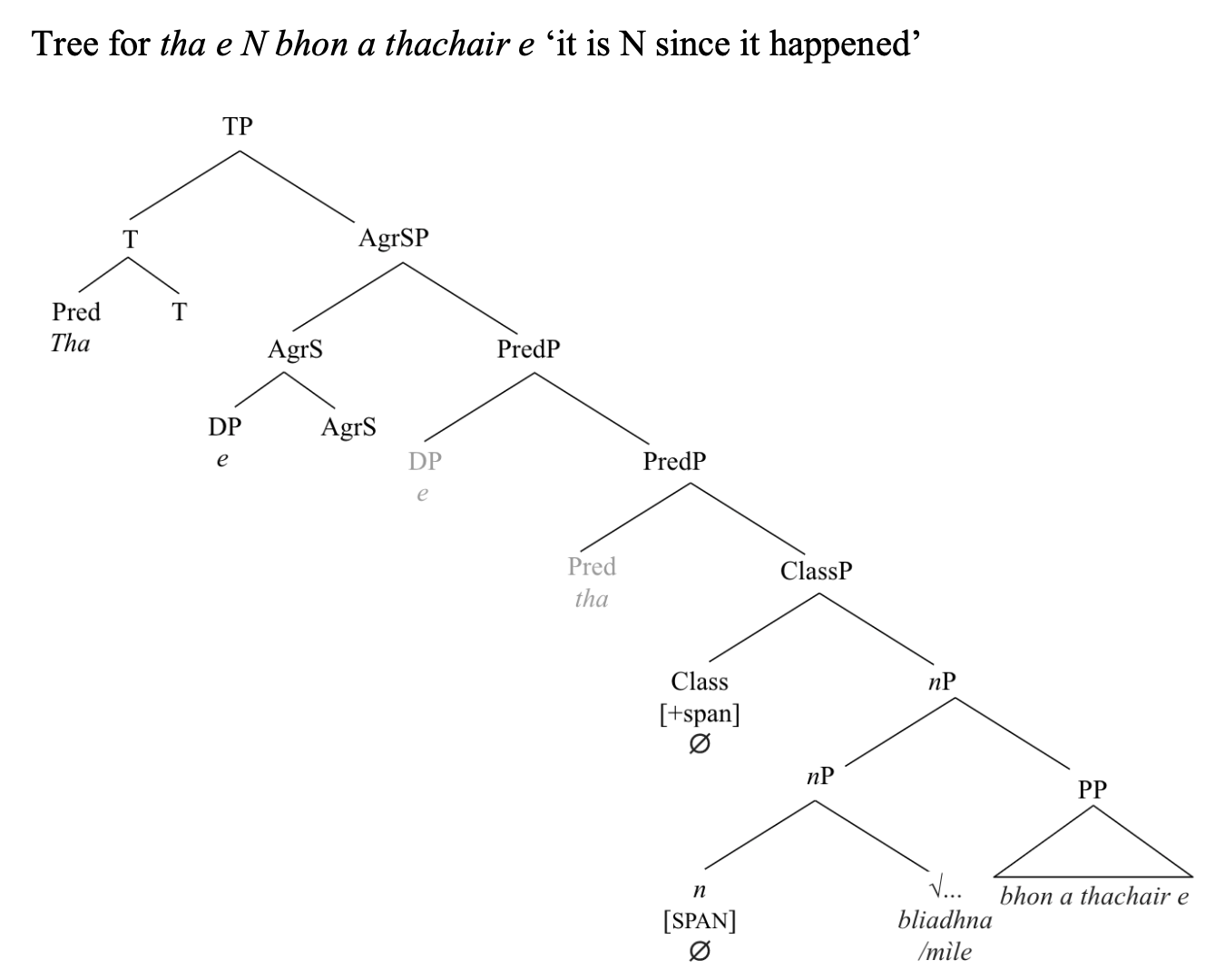 45
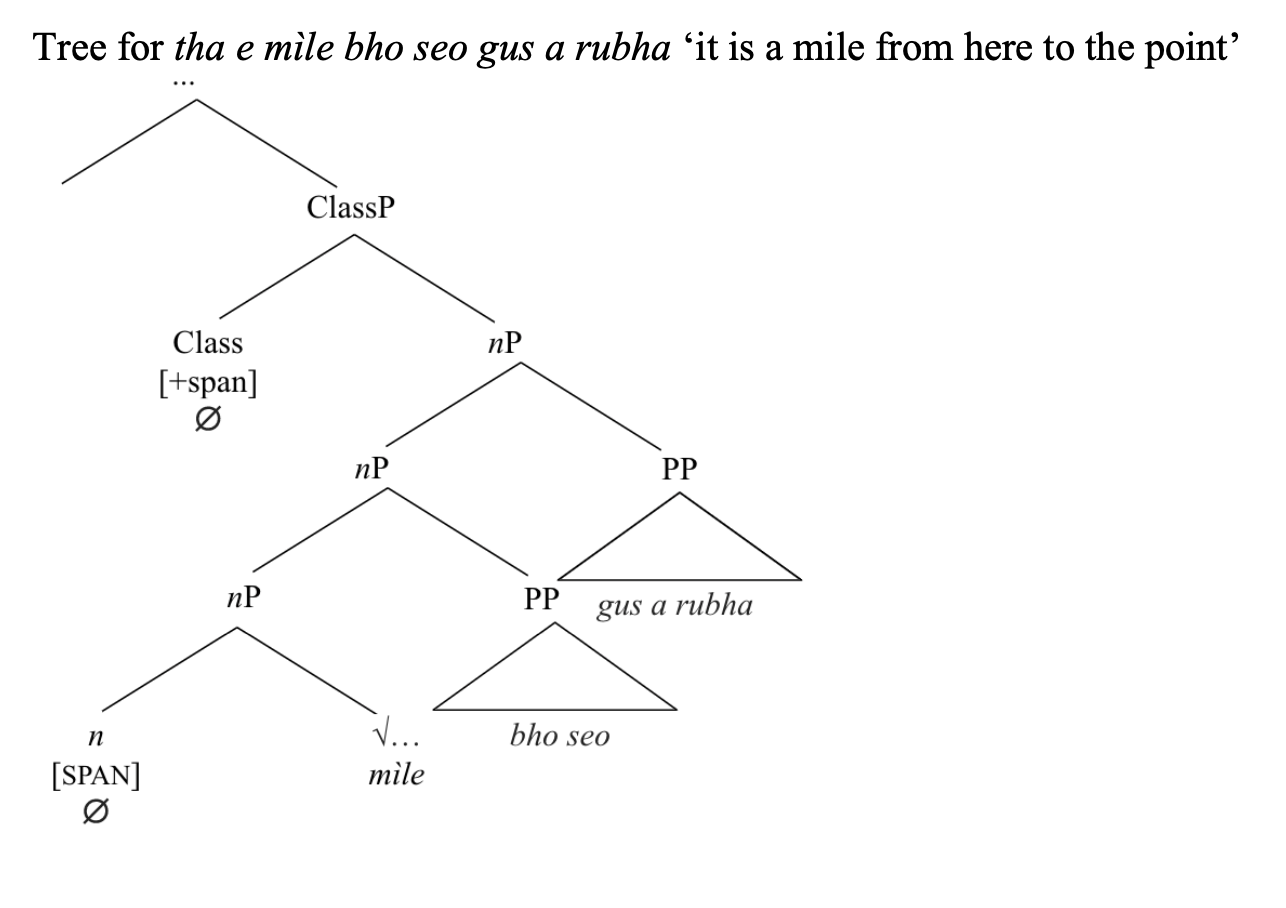 46
Variation
What about the other varieties?
47
* Shader speaker; **Col speaker
North Uist speaker: pro-drop?  Or maybe interpreted as prepositional predicates? 
Lewis speakers: 
Distance: “could be said with or without, depending on context” (But An Rubha speaker: 20 pens, 100 degrees—no e )
Possibly an alternation between non-dense nominal predication and dense prepositional predication?
(It’s a mile between here and there vs. a mile is between here and there)
48
Issues, Connections and implications
Support (?) for Roy
Roots acategorial; still carry significant semantic content
Interpretation of the predicate depends on regularities in the (nominal) functional structure + content of the root
NumP and ClP are able to project separately (as in e.g. Roy and Gebhardt 2009, contra Picallo 2006, Alexiadiou et al. 2010) (??)
49
Outstanding questions
Are these really non-dense predicates—“states that can hold without requiring ‘evidence’ of [the predicate] to be true of all sub-parts of the event” (Roy 2006:174)?
What about when numerals are involved? 
What is going on with the Lewis speakers?
Acquaviva (2006)—transnumerality in Gaelic and Irish—singular nouns as numberless...
50
Outstanding questions
Tha an rubha coig mionaidean à seo – ‘The point is 5 minutes from here’ (S4, S5 89)
Tha e ag uisge – ‘it’s raining’
Bha e air a bhith bliadhna bhon – ‘it had been a year since’ (S2, 25)
51
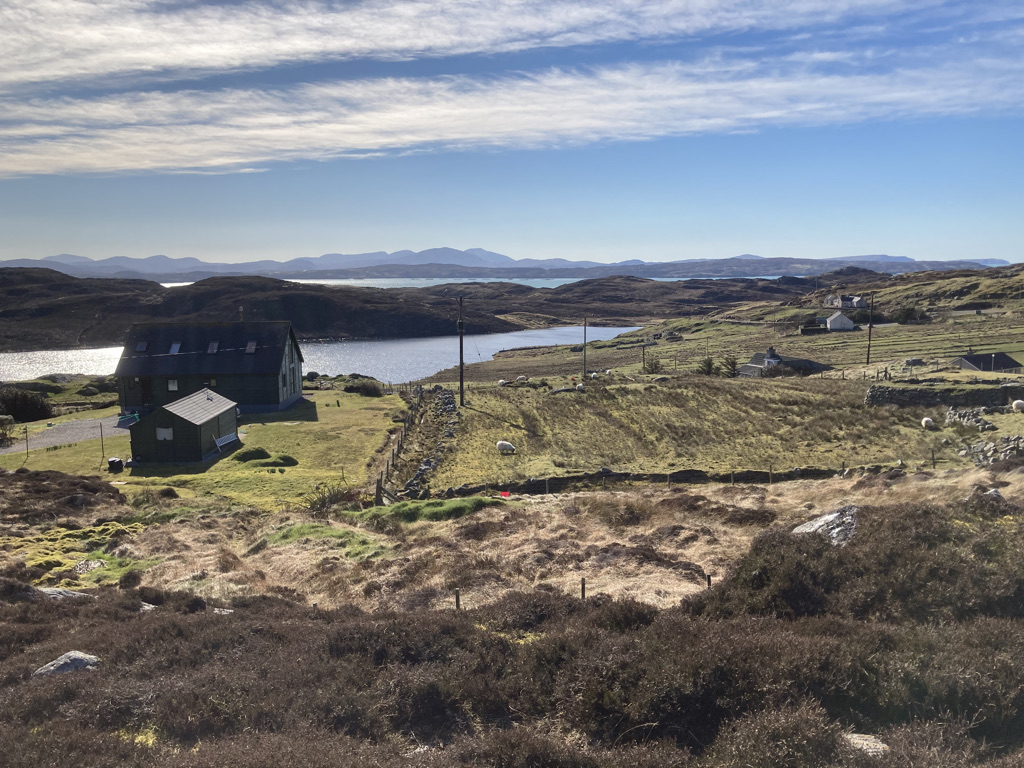 Tapadh leibh! 
Igamsiqayugvikamsi!
52